S’engager en faveur de Vision Zéro au Canada
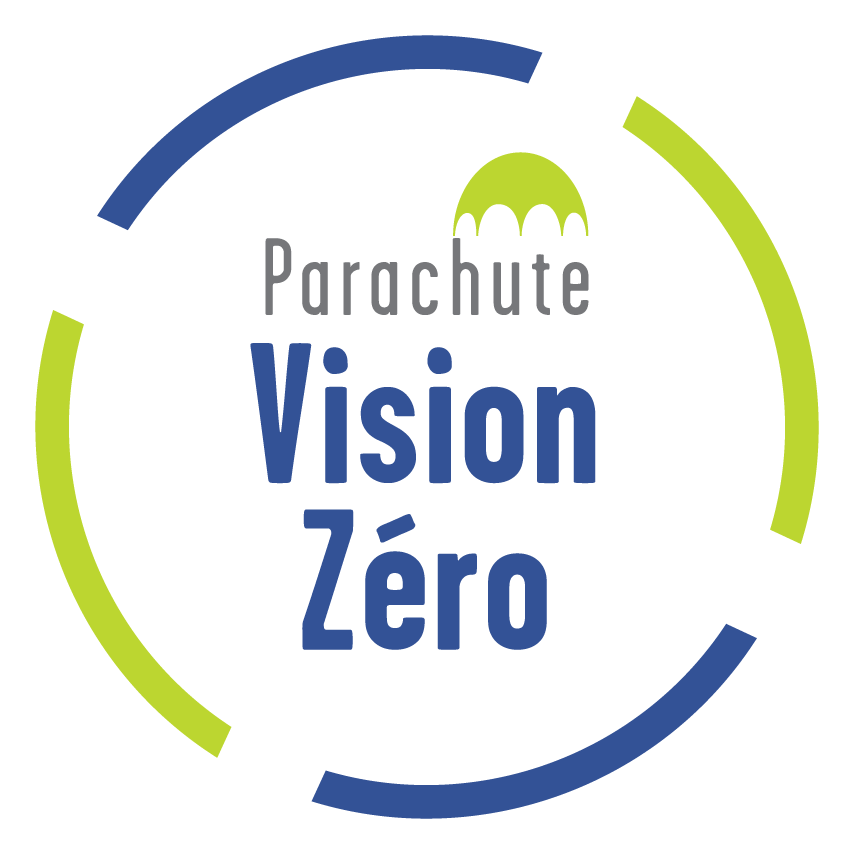 Contexte de Vision Zéro et de son importance
Qu’est-ce que Vision Zéro?
Initiative multinationale de sécurité routière qui réinvente les approches traditionnelles en matière de sécurité routière
Fondée sur la philosophie selon laquelle personne ne devrait être tué ou gravement blessé en utilisant le système de transport
Fondée sur la conviction qu’il n’y a pas d’« accidents » sur nos routes ; que les collisions sont prévisibles et évitables
Le prix des blessures liées au transport au Canada
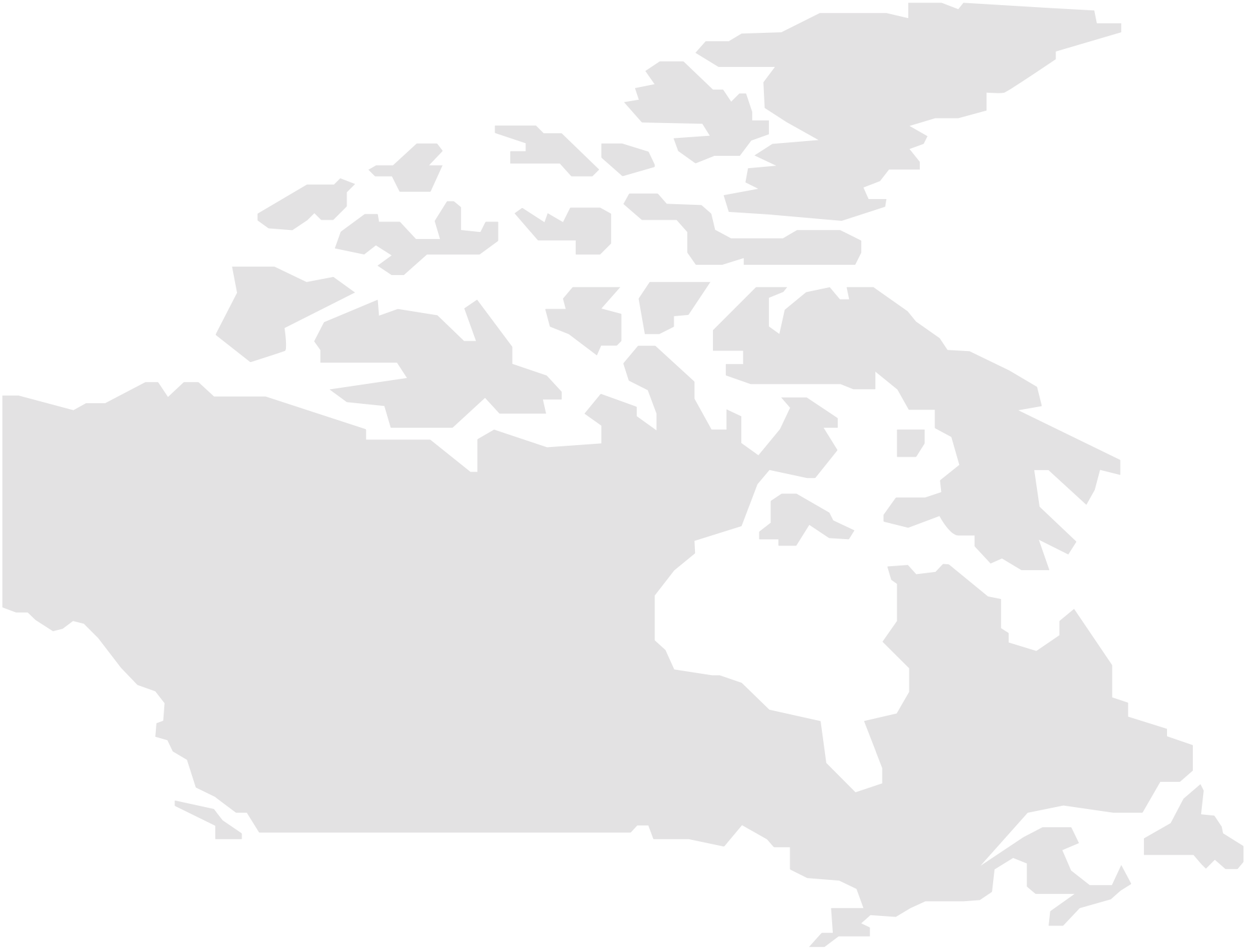 2 000
morts
20 000
hospitalisations
Un coût de 
4 milliards 
de dollars
Première cause de décès par blessure 
chez les enfants âgés de 1 à 14 ans
L’impact à [nom de la juridiction]
[Diapo facultative pour ajouter des statistiques locales]
Les principes de Vision Zéro
Aucune perte de vie n’est acceptable
Les décès et les blessures graves dus aux collisions sur les routes sont évitables
En tant qu’êtres humains, nous commettons des erreurs et ces erreurs doivent être prévues et envisagées afin qu’elles n’entraînent pas de blessures graves ni de décès 
Nous sommes vulnérables physiquement lorsque nous sommes victimes d’une collision
Facteurs essentiels de réussite pour Vision Zéro
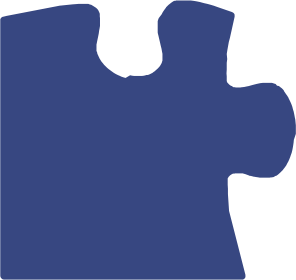 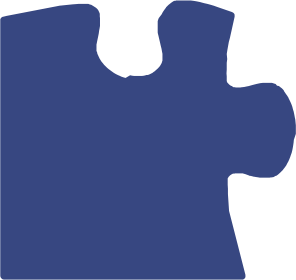 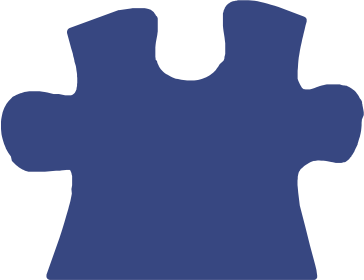 Leadership multi-disciplinaire
Engagement politique
Plan d’action
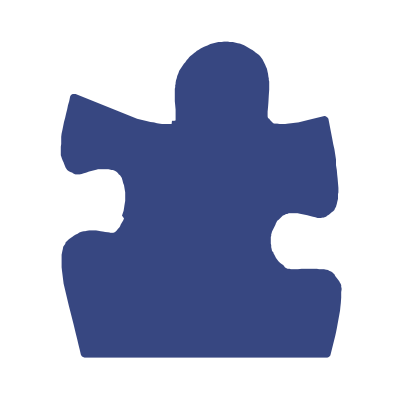 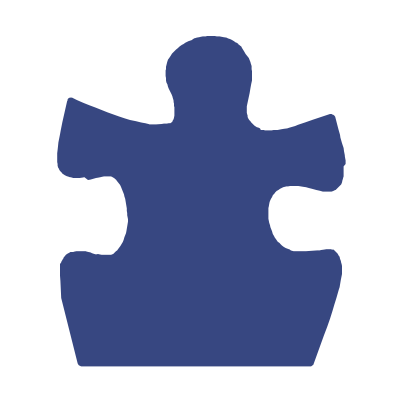 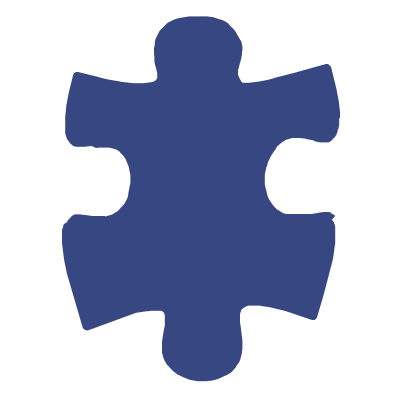 Engagement communautaire
Équité
Transparence
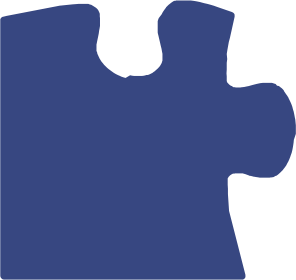 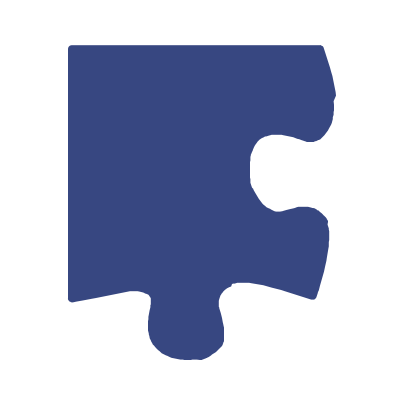 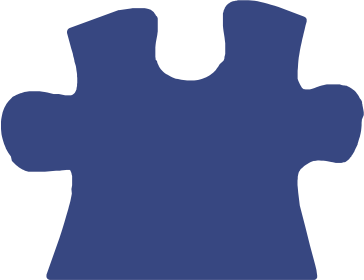 Accent mis sur les données
Coopération et collaboration
Approche systémique
Politiques et pratiques de Vision Zéro
Elles sont le fondement d’une approche solide et engageante envers Vision Zéro
Elles façonnent la prise de décision relative à la mise sur pied d’un plan d’action Vision Zéro
Exemples de politiques et de pratiques
Développer et maintenir un cadre de leadership, de collaboration et de responsabilité 
Collecter, analyser et utiliser les données dans le cadre de la planification et du processus décisionnel liés à Vision Zéro
Privilégier l’équité et l’engagement
Concevoir des routes qui placent la sécurité au premier plan
Vision Zéro à travers le monde
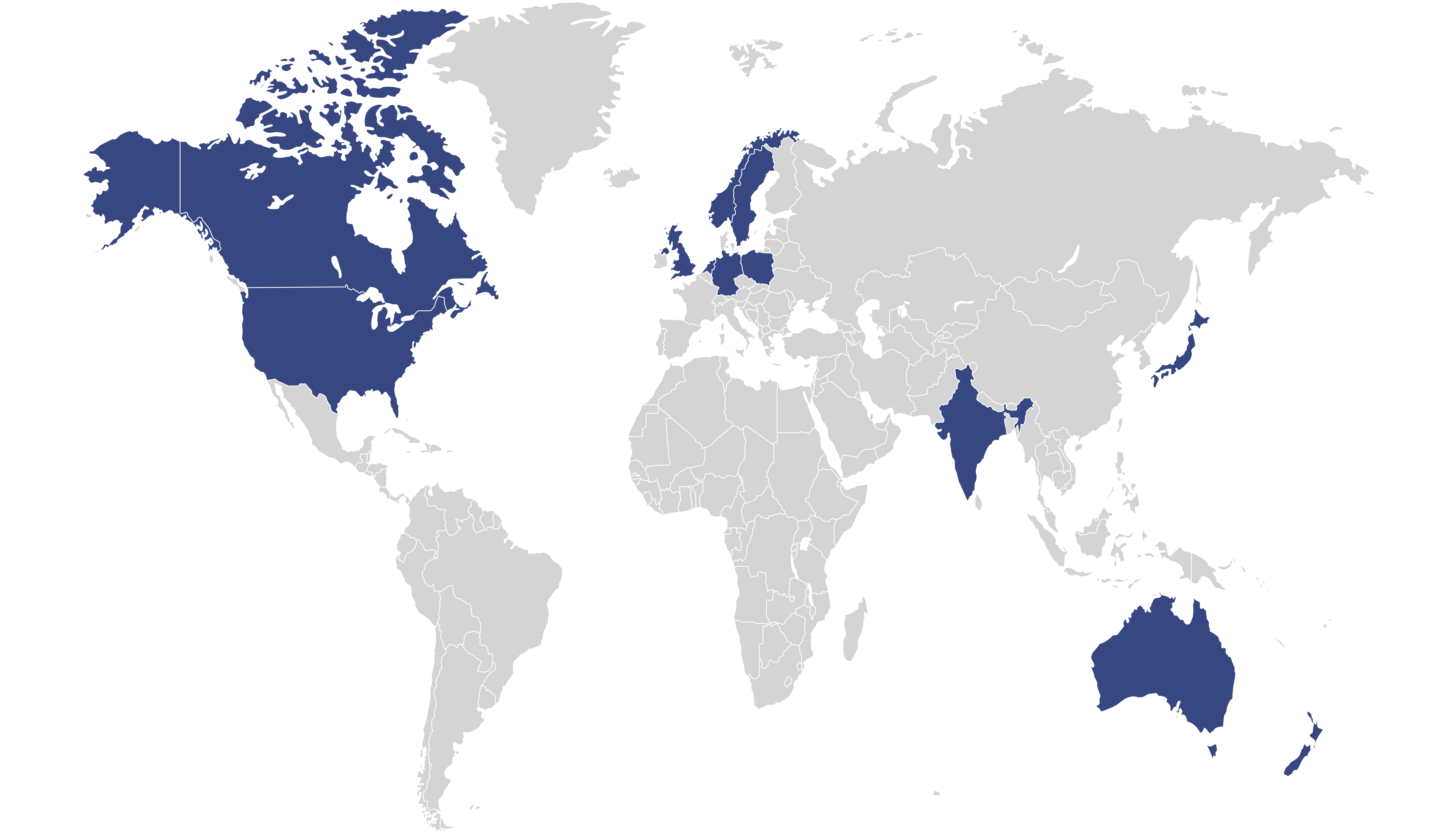 la Norvège
la Suède
le Royaume-Uni
la Pologne
le Canada
les Pays-Bas
l’Allemagne
les États-Unis
le Japon
l’Inde
l’Australie
la Nouvelle-Zélande
Origines et résultats
1995 : concept créé par des experts en sécurité routière de l’Administration suédoise des transports
L’Organisation mondiale de la santé et la Banque mondiale s’impliquent en faveur de Vision Zéro au niveau mondial
De nombreuses villes dans le monde ont déjà atteint le chiffre de zéro décès sur les routes pendant une année au moins
Vision Zéro au Canada
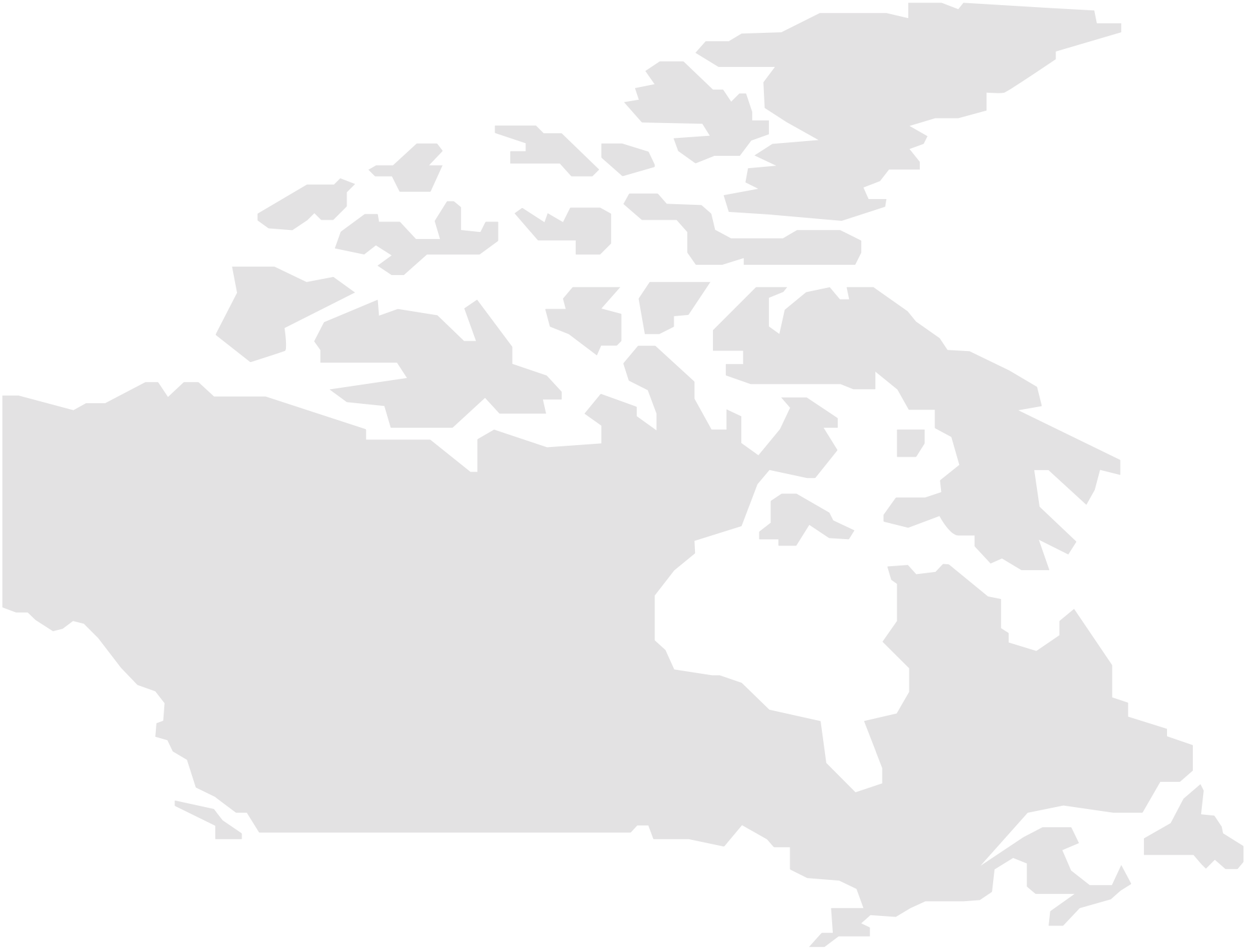 COLOMBIE-BRITANNIQUE
St. Albert
Hamilton
London
Surrey
Peel
Halifax
Kingston
Toronto
Région de Durham
Brantford
Saskatoon
Edmonton
Calgary
Fort Saskatchewan
Vancouver
Montréal
Trois-Rivières
Québec
MANITOBA
Outils de mise en œuvre
Une communauté Vision Zéro devrait :
Adopter une approche pluridisciplinaire
Se concentrer sur des approches équitables
Pratiquer la collaboration et l’engagement
Avoir une volonté politique
Avoir un plan détaillé
Adopter une approche fondée sur les données
Se préoccuper des usagers multimodaux de la route
Adopter des stratégies de mise en œuvre et d’évaluation
Avoir recours à des contre-mesures éprouvées
Adopter une approche pluridisciplinaire
Des partenariats devraient être développés et maintenus avec divers professionnels de diverses disciplines, notamment :
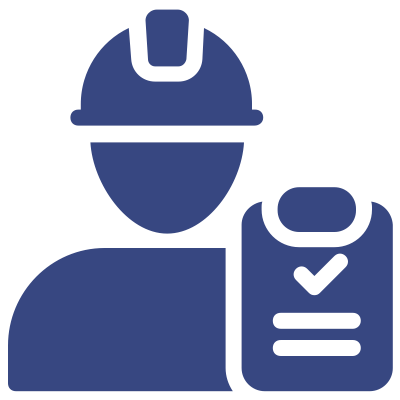 les urbanistes, les ingénieurs
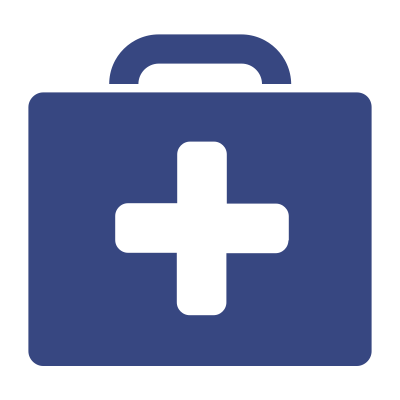 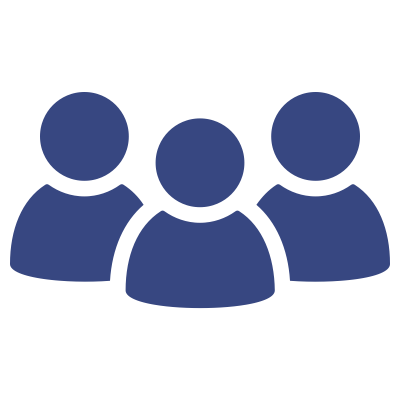 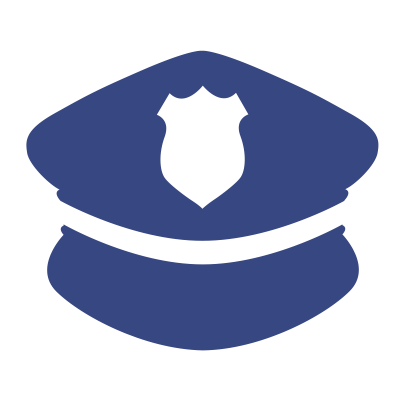 les agences de santé
les membres du public
les représentants de l’ordre
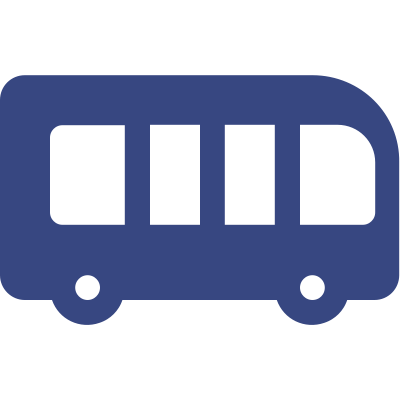 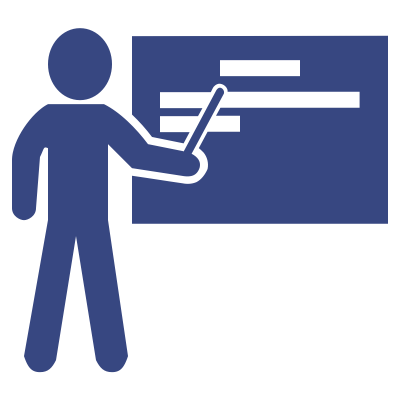 les transports et travaux publics
les éducateurs
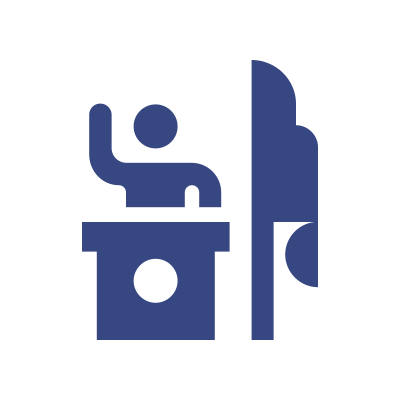 les hommes et les femmes politiques
Se concentrer sur des approches équitables
Veiller à ce que les stratégies et les résultats de Vision Zéro profitent à tous, y compris aux populations vulnérables et traditionnellement mal desservies, en intégrant des approches équitables, telles que :
Composer un groupe de travail diversifié aux intérêts variés
Impliquer systématiquement les membres de la communauté tout au long du processus de définition et de mise en œuvre des solutions de sécurité routière
Approches équitables (suite)
Utilisation d’un angle socio-économique pour définir les domaines prioritaires à améliorer avec des ressources limitées
S’assurer que les stratégies s’attaquent aux conditions qui créent des inégalités en matière de sécurité routière (par exemple, le désinvestissement et le sous-financement, l’absence de voix diverses, etc.)
Et ce n’est pas tout ! S’adapter pour répondre aux besoins spécifiques des populations mal desservies
Collaborer et s’engager
Les membres de la communauté doivent être impliqués dans le développement, la mise en œuvre et l’évaluation du plan Vision Zéro.
Réalisation par le biais d’une représentation dans les comités Vision Zéro, les enquêtes ou les réunions publiques sur la sécurité routière
La collaboration des représentants du gouvernement est essentielle pour réussir
La volonté politique peut contribuer à assurer un financement adéquat et cohérent pour la mise en œuvre des initiatives
Le soutien des responsables politiques peut contribuer à faire avancer les initiatives
Une volonté politique est essentielle pour effectuer des changements de politique liés à la sécurité routière, tels que la réduction des limitations de vitesse
Un plan détaillé devrait comprendre :
Des échéances claires pour chaque initiative
Des responsabilités assignées pour chaque tâche
Des objectifs définis et mesurables, dont des objectifs numériques
L’expertise de toutes les personnes impliquées nécessaire à la réalisation du plan
Adopter une approche fondée sur les données
Suivi des zones sensibles, par exemple en utilisant les données de la police pour déterminer les zones où le nombre de collisions est élevé
Collecte et analyse des données sur la sécurité routière en utilisant une optique socio-économique pour donner la priorité aux zones disposant de ressources limitées
[Speaker Notes: Consider factors such as housing, poverty, education, race, income, unemployment 

Implementing countermeasures that address most critical road safety issues 

Monitoring progress/changes in collision frequency and location over time]
S’adresser à tous les usagers de la route
Les plans doivent viser à rendre les routes plus sûres pour tous les âges et toutes les capacités et pour tous les modes de transport
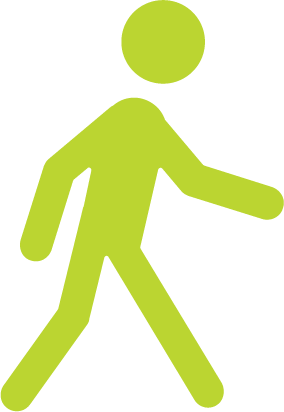 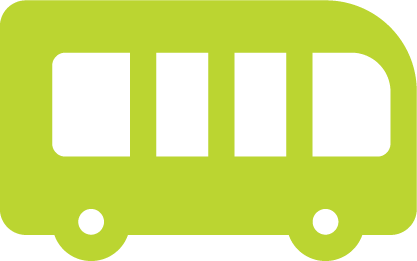 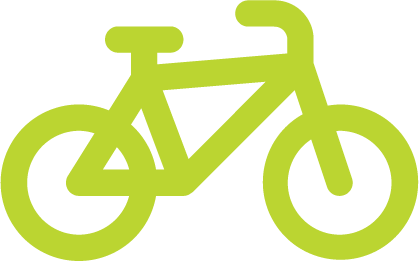 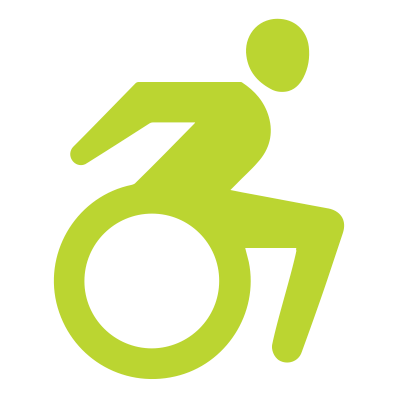 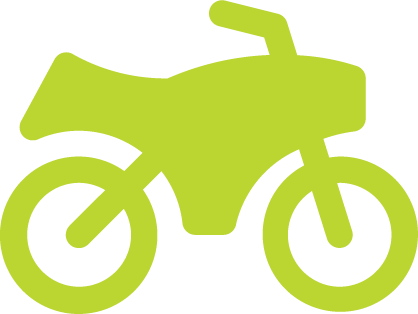 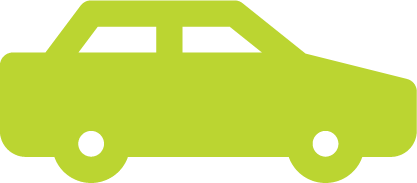 Exemples de solutions pour répondre aux besoins de tous les usagers de la route
Séparer les usagers de la route vulnérables des voitures, des bus et des camions
Mettre à disposition des passages sécurisés adéquats
Mettre en avant des stratégies équitables
Les stratégies de mise en œuvre et d’évaluation doivent :
Inclure un cadre pour le suivi, l’évaluation et le rapport de situation qui reflète directement les objectifs mesurables et les cibles numériques décrits dans le plan
Être mises à jour annuellement pour refléter le financement et les plans
Être partagées publiquement et avec les principaux décideurs pour déterminer les priorités et le budget
Avoir recours à des contre-mesures éprouvées
Il a été démontré que les interventions suivantes améliorent la sécurité de tous les usagers de la route :
réduction des vitesses
phases de signalisation dédiées aux piétons
installation d’infrastructures cyclables séparées
Étapes à franchir pour devenir une communauté Vision Zéro
Étape 1 : Réflexion 
Étape 2 : Adoption
Étape 3 : Mise en œuvre et entretien
Étape 
1
Étape 1: RÉFLEXION
Obtenir une compréhension claire des principes de Vision Zéro
Faire une recherche approfondie
Parler aux juridictions de Vision Zéro
Assister à des conférences sur Vision Zéro ou à des événements en ligne
Plaidoyer pour Vision Zéro
Le groupe de plaidoyer se réunit après l’approbation du ministère et commence à examiner Vision Zéro avec les organisations partenaires et les parties prenantes
Le groupe se réunit pour déterminer sa volonté de travailler sur une proposition de Vision Zéro
Un groupe rencontre des dirigeants politiques pour obtenir un mandat en vue de développer la proposition de Vision Zéro
Éléments essentiels pour un environnement favorable à Vision Zéro
L’adhésion des décideurs
L’adhésion du public
Des alliances solides et diversifiées
Les fonds et ressources
Tout cela doit être mis en place dès le début et rester cohérent à toutes les étapes. Si certains éléments font défaut, il faut les traiter en priorité.
Constituer un groupe de travail officiel, pluridisciplinaire et diversifié
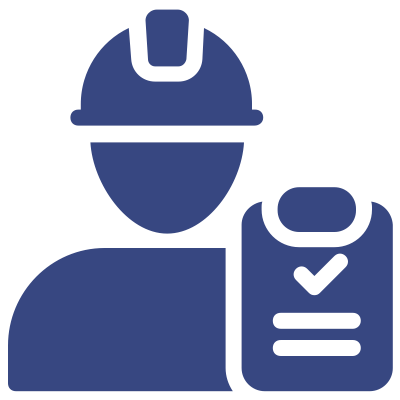 les urbanistes, les ingénieurs
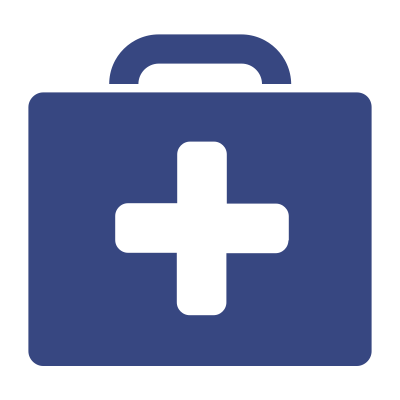 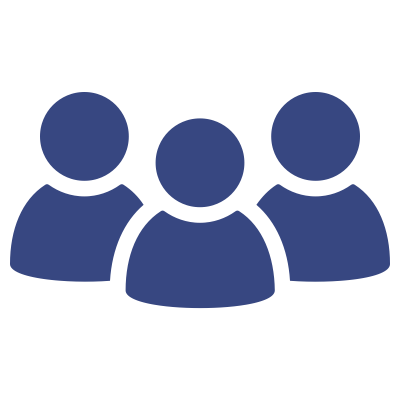 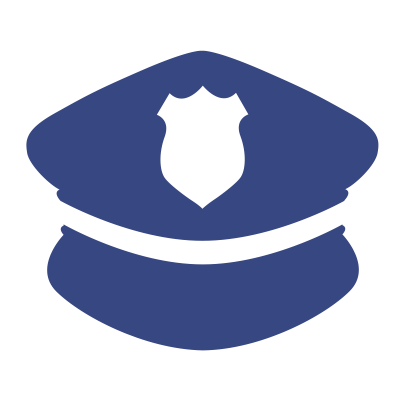 les représentants de l’ordre
les membres du public
les agences de santé
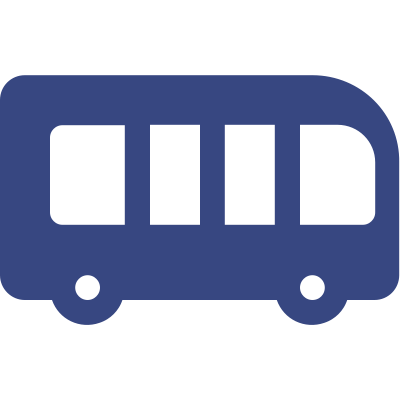 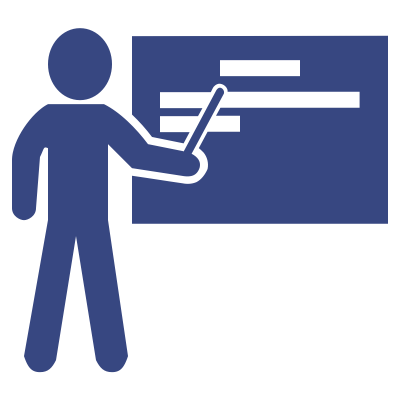 les transports et travaux publics
les éducateurs
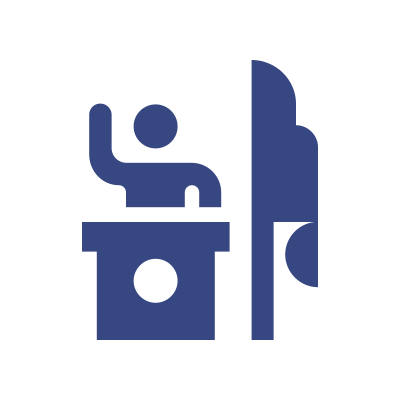 les hommes et 
les femmes politiques
Choisir une approche ou un ensemble de principes d’organisation
Le langage et les principes directeurs peuvent être déployés avant l’adoption de Vision Zéro pour aider à faire accepter les principes de Vision Zéro. On peut utiliser une combinaison de :
Approche du(des) système(s) sûr(s)
Cadre pour les rues complètes
Les Cinq Éléments de la Sécurité Routière (engagement, éducation, ingénierie, application de la loi, évaluation)
Préparer une proposition détaillée de Vision Zéro
Le groupe de travail Vision Zéro, en collaboration avec les responsables de la ville, élabore une proposition Vision Zéro à soumettre à l’approbation de tous les niveaux politiques nécessaires
On est prêt à passer à l’étape 2, quand :
Nous avons présenté notre proposition aux niveaux appropriés du gouvernement et sommes disponibles pour discuter tout au long du processus de decision
Le gouvernement a approuvé la proposition
Étape 2 : L’ADOPTION DU PROGRAMME
Décider où se situe le plan dans le continuum des plans Vision Zéro au Canada avant d’aller de l’avant
Adoption formelle de Vision Zéro avec pour objectif zéro décès ou blessure grave
Adoption formelle de Vision Zéro, avec un objectif ambitieux de zéro décès ou blessure grave, et des mesures intermédiaires de réussite, parfois appelées « vers zéro ».
Utilisation du langage de Vision Zéro et/ou de l’Approche pour un(des) Système(s) sûr(s), en vue de l’adoption formelle éventuelle de Vision Zéro
Aucune intention d’adopter officiellement Vision Zéro. Revoir l’étape 1 et voir où des améliorations et des changements peuvent être apportés
L’engagement politique public
Les dirigeants et le gouvernement s’engagent publiquement en faveur de Vision zéro avec :
un budget alloué à la mise en œuvre de mesures
des objectifs et des cibles quantitatives mesurables
un moyen d’évaluer efficacement les progrès accomplis dans la réalisation de ces objectifs
un échéancier précis
Collecter des données pertinentes pour déterminer les priorités
Données relatives aux collisions de véhicules à moteur et aux connaissances/attitudes des résidents locaux en matière de sécurité routière.
Données sur la sécurité routière à travers un prisme socio-économique (logement, pauvreté, éducation, origine, revenu, chômage, etc.)
Données des juridictions de référence
S’assurer de la qualité des données utilisées
Comprendre les limites des données
Intégration de considérations spécifiques au contexte
Les facteurs de risque dans une juridiction, par exemple la distraction et la conduite en état d’ébriété, des routes ou des trottoirs incomplets ou l’absence de passages pour piétons au milieu des îlots
Les facteurs géographiques et démographiques, tels que le fossé entre les villes et les campagnes, par exemple
Les communautés urbaines et rurales peuvent avoir des préoccupations et des budgets particuliers en matière de sécurité routière
L’équité et les considérations socio-économiques dans notre juridiction
Les besoins des populations vulnérables, par exemple les personnes âgées, les écoliers, les cyclistes, les motocyclistes, les piétons, les usagers des transports en commun
De la proposition au plan de sécurité routière Vision Zéro officiel
Le plan devrait comprendre les éléments suivants :
Les principes et les contraintes identifiés à l’étape 1
Des délais
Les responsabilités assignées pour l’accomplissement de chaque tâche
Des objectifs définis et/ou des cibles quantitatives qui sont mesurables et réalistes
Un plan de mise en œuvre, de suivi et d’évaluation qui soit clair
Un cadre de données solide, tant pour les priorités que pour l’évaluation
Ce n’est pas encore fini...
Rendre le plan public et le promouvoir pour renforcer la responsabilité de toutes les parties prenantes
Le groupe de travail Vision Zéro continue de se développer et élabore un calendrier de réunions formel
Nous sommes prêts à passer à l’étape 3, lorsque :
Notre plan de sécurité routière Vision zéro est consolidé et rendu public
Toutes les parties prenantes ont été engagées et sont conscientes de leur rôle pour l’avenir

Il est temps de mettre en œuvre notre plan Vision zéro!
Étape 3 : MISE EN ŒUVRE ET ENTRETIEN
Revoir le plan de sécurité routière Vision zéro de l’étape 2 et fixer nos priorités
Lorsque le plan Vision Zéro est approuvé et que le budget est alloué, le plan de mise en œuvre étape par étape peut commencer à être déterminé
Stage
3
Utiliser les données disponibles et le cadre ou les principes que nous avons choisis pour déterminer les domaines prioritaires et la sécurité routière pertinente
Veiller à ce que la communauté soit impliquée et que sa contribution 
soit intégrée au plan
Déterminer les mesures de prévention les plus adaptées 
à chaque préoccupation
Créer une prévision budgétaire pour chaque mesure ou initiative 
à mettre en œuvre
S’assurer que tous les projets, initiatives et mesures proposés puissent être réalisés efficacement, dans les limites du budget et avec le personnel disponible
Assurer la mise en place d’un plan de suivi et d’évaluation efficace
Un suivi et une évaluation cohérents sont essentiels pour suivre nos progrès.
Notre cadre de suivi et d’évaluation est développé à l’étape 2, mais nous apportons des changements si nécessaire.
Travailler ensemble pour définir les politiques et les priorités des projets
Groupe de travail Vision Zéro
Décideurs
Concepteurs de systèmes
Autres acteurs clés
Éléments initiaux à inclure
L’éducation
La formation
Le développement d’une compréhension approfondie des questions de sécurité routière en général et dans notre juridiction en particulier
Lorsque cela est possible, lier les efforts de Vision Zéro à d’autres programmes et stratégies de sécurité routière pour assurer une approche coordonnée et améliorer la visibilité de notre engagement dans le cadre de Vision Zéro.
Tenir les parties prenantes informées de l’évolution de la situation
Publier les réalisations notables tout au long du processus pour maintenir le soutien à travers divers outils de communication, tels que :
mise à jour de notre site web
diffusions par courriels
publications sur les réseaux sociaux
infolettres
Contrôler, évaluer et communiquer les résultats en permanence
Introduire des améliorations itératives dans notre plan en fonction du retour d’information reçu.
Autres points à retenir
Nous devons mettre à jour notre plan chaque année en fonction des données, du budget et des résultats de l’évaluation.
La politique peut tout changer, positivement ou négativement. Soutenir l’élection de politiciens qui soutiennent Vision Zéro permettra un changement durable et positif en matière de sécurité routière.
Merci !
Renseigner les coordonnées ici
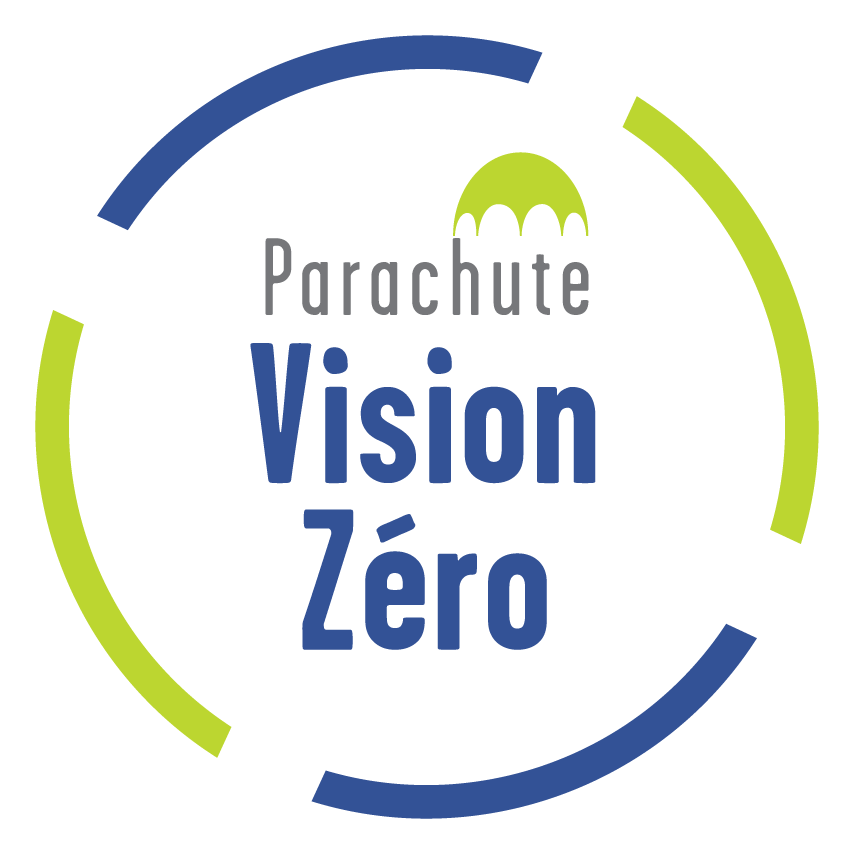